Odd Gunnar Skagestad:Norsk og internasjonal politikk i Antarktis(KYSTVAKTEN, 21. NOVEMBER 2014.)
SKAGESTAD MARINE & POLAR CONSULT
WWW.OGSKAGESTAD.NET
Norske biland i AntarktisNORSKE  BILANDI  ANTARKTIS
Bouvetøya (1928)
Peter I Øy (1931)
Dronning Maud Land (1939)
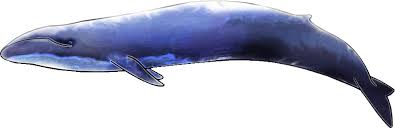 Antarktistraktaten,undertegnet 1. desember 1959,i kraft 23. juni 1961.12 signatarparter:7 kravshavere (Norge, UK, NZ, Frankrike, Australia, Chile, Argentina)5 ikke-kravshavere (USA, USSR, Belgia, Japan, Syd-Afrika)
12
ANTARKTISTRAKTATEN
HOVEDINNHOLD:

FRYSING AV SUVERENITETSKRAV
DEMILITARISERING, ATOMFRITT
FRIHET TIL VITENSKAPELIG FORSKNING 
FORSKNINGSSAMARBEID SOM UNDER IGY
INSPEKSJONSORDNING
KONSULTASJONSORDNING
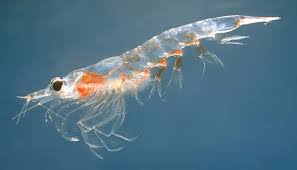 KRILL